Eastern Shore Faculty Academy and Mentoring Initiative (ES-FAMI)2011-2020
Salisbury University

 Peggy Daw, DNP, MSN, RN-BC, CNE
April 25, 2018
NSP II Grants to ES-FAMI
NSP II 12-113 Development of the Eastern Shore Faculty Academy and Mentorship Initiative(ES-FAMI): A Partnership for Preparing New Part-time Clinical Faculty
Started July 1, 2011 with $376,498 award
NSP II 16-803 Development of the Eastern Shore Faculty Academy & Mentorship Initiative: ESFAMI-II A Continuation
Started July 1, 2015 with $2,098,221 award
Partners: Chesapeake College; Wor-Wic Community College; Peninsula Regional Medical Center; Atlantic General Hospital; University of Maryland Shore Regional Health
Publications
Hinderer, K., Jarosinski, J., Seldomridge, L., & Reid, T. (2016). From expert clinician to nurseeducator: Outcomes of a faculty academy initiative. Nurse Educator, 41(4). doi:10.1097/NNE.0000000000000243.

Reid, T., Hinderer, K., Jarosinski, J., Mister, B. & Seldomridge, L. (2013). Expert clinician toclinical teacher: Developing a faculty academy and mentoring initiative. Nursing Education in Practice. March, 1-6.
Presentations
ES-FAMI Team Presentation for 2018 (to be added)

Hauck, B. & Zahn, A. (2017). We want you! Lambda Eta Chapter-Sigma Theta Tau, Evidence Based Research Conference. 4 April, 2017. Salisbury, MD.

Hinderer, K., Reid, T., Seldomridge, L., & Jarosinski, J. (2014). Who will replace us? Outcomes of an initiative to increase clinical nursing faculty. NETNEP 5th International NurseEducation Conference, 22-25 June 2014 | Noordwijkerhout, The Netherlands.

Jarosinski, J., Reid, T., Hinderer, K. & Seldomridge, L. (2015). Developing expert clinicians into clinical faculty: A mentoring-teaching experience. Sigma Theta Tau International Research Congress, 22-27 July 2015, San Juan Puerto Rico.

Reid, T., Hinderer, K., Seldomridge, L. & Jarosinski, J. (2016). Using simulation-based activities to prepare expert clinicians as adjunct nursing faculty. NETNEP 6th International Nurse Education Conference, 3-6 April 2016. Brisbane, Australia
Presentations
Reid, T., Seldomridge, L., & Jarosinski, J. (2017). Eastern Shore Faculty Academy and Mentorship Initiative (ES-FAMI): A forward thinking collaboration to develop a diverse clinical faculty workforce. Maryland Action Coalition, 22 May, 2017. Baltimore, Maryland.

Seldomridge, L., & Jarosinski, J. (2017). A structured mentorship program to support expert clinicians in new roles as clinical faculty. Sigma Theta Tau 28th International Nursing Research Conference, 27-31 July. Dublin, Ireland.

Seldomridge, L., Jarosinski, J., & Reid, T. (2017). Learning how to teach: Using simulation to prepare expert nurses as new part-time clinical faculty. Maryland Nurses’ Association District 2 Education Summit, 23 April, 2017, Elkridge, Maryland.

Seldomridge, L., Jarosinski, J., & Reid, T. (2017). Eastern Shore Faculty Academy and Mentorship Initiative (ES-FAMI): Developing a diverse clinical faculty workforce. NSP-2 Project Directors Meeting, 27 June, 2017. Wye Mills, MD
Presentations
Seldomridge, L., Jarosinski, J., Reid, T., & Hinderer, K. (2016). Eastern Shore Faculty Academy and Mentorship Initiative: A hybrid experience to develop expects clinicians as clinical faculty. Maryland Action Coalition Summit, June 27, 2016, Baltimore, MD.

Seldomridge, L., Reid, T., Jarosinski, J. & Hinderer, K. (2015). Strategies for developing expert clinicians into clinical faculty: Lessons learned from a hybrid faculty academy experience. Sigma Theta Tau Biennial Convention, 7-11 November 2015, Las Vegas, NV.

Seldomridge, L. Reid, T., Hinderer, K., & Jarosinski, J. (2013). Creating clinical educators from clinicians: The Eastern Shore Faculty Academy and Mentorship Initiative. MarylandNurses Association Annual Convention, October 10, 2013.

Also of note, ES-FAMI is listed on the Health Alliance MidAmerica website at:http://kchealthcareers.com/clinical-faculty-academy/clinical-faculty-academy/clinical-faculty-academy-faqs/
Positive Outcomes
32% of the ES-FAMI participants have enrolled in or completed a graduate degree program
MSN (64%) Doctorate (32%)
61% of 94 ES-FAMI graduates as of Aug 31, 2017- have taken teaching positions with one of the partner schools, 50 in part-time positions and 7 in full time positions.
Mentoring in Academia
A safe, supportive environment is essential in promoting mentoring relationships. 
It is more important that mentors have certain characteristics—such as approachability, openness, and ability to see potential, give constructive feedback, and ask tough questions—than to be a perfect match with mentees when it comes to content expertise. 
There is as much to gain in being a mentor as in being mentored. 
Becoming an outstanding teacher is a lifelong commitment, which mentorship helps facilitate.
https://www.reflectionsonnursingleadership.org/features/more-features/from-clinician-to-educator-supportive-mentoring-is-key
ES-FAMI Leaders
What do Followers want in a Leader?
Successful leaders are unable to achieve goals without inspired and motivated followers. We have all probably observed nurses who have been placed into leadership positions, had the formal title of leader but are not successful in capturing the heart and soul of those they lead. 
John Maxwell in his book 21 Irrefutable Laws of Leadership makes the important point that leadership is above all the ability to influence others.
Key Qualities of Leaders
A commitment to excellence
Passion about their work
A clear vision and strategic focus
Trustworthy
Respectful
Accessible
Empathetic and caring
A commitment to developing others
Nurse Education Research Conference- 4/19-4/21/18
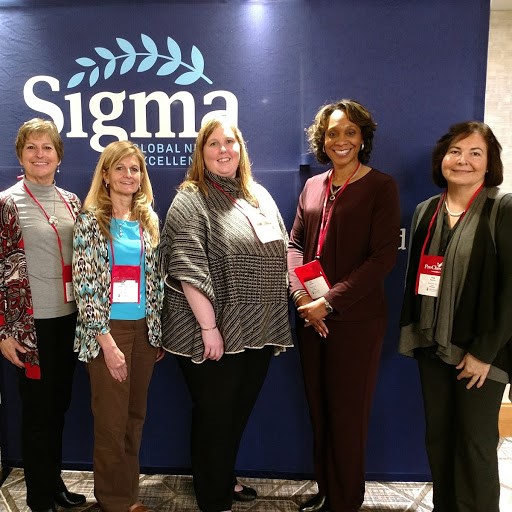 Celebration and Launch
Goals of ES-FAMI and this presentation explores:
Addressing the ES faculty shortage- Grow your own
Advancing educational preparation ( Hal and Jo Cohen GNF, NNFF, NEDG, MCSRC, LI, IPE)
Advocating for personal mentoring 
Resume Building- Career Counseling

Identifying next steps:
Health Services Cost Review Commission
Hospital rate regulation in Maryland was established by an act of the Maryland legislature in 1971. The law created the Health Services Cost Review Commission (HSCRC), an independent State agency with seven Commissioners appointed by the Governor.
The law was strongly supported by the hospital industry. The HSCRC was authorized to establish hospital rates to promote cost containment, access to care, equity, financial stability and hospital accountability for quality of care.
The HSCRC has set rates for all payers, including Medicare and Medicaid, since 1977. 
Maryland remains the only state to retain such a system. 
HSCRC provides funds for NSP I and NSP II
13
HSCRC and CMS Agreement
Modernization of the All Payer Waiver
This model will require Maryland to generate $330 million in Medicare savings over a five year performance period. 
                                              (accomplished ahead of schedule)
        Goals and Timelines for hospital performance
Quality improvements, including reductions in Maryland hospitals’ 30-day hospital readmissions rate and hospital acquired conditions rate will decrease 30% over 5 yrs. Maryland will limit all-payer per capita hospital growth, including inpatient and outpatient care, to 3.58 percent.
    
         Importance of Nurses to Successful Outcomes
RNs + Quality + Safety= Better Care & Health @ Lower Cost
14
Nurse Support Programs
NSP I- Hospital-based- available to all ~52 hospitals upon submission of budget to HSCRC- non- competitive

NSP II- Education-based-28 SON have received funding, but the grants are competitive and awarded over 2-5 yrs. Provides separate faculty- nurse educator funding for individuals

ES- FAMI awarded funding and offered continuation grant for exceeding goals and statewide opportunity- partnered with Chesapeake College, Wor-Wic CC, & ES hospital partners

Goals– RNs for the Maryland Health Systems and Hospitals
Maryland Higher Education Commission
MHEC is the State of Maryland's higher education coordinating board responsible for establishing statewide policies for Maryland public and private colleges and universities and for-profit career schools.
HSCRC funds NSP I and NSP II
MHEC Administers the Nurse Support Program II through the Office of Outreach & Grants Management 
     
NSP II: Competitive Institutional Grants- HSCRC draft 5/9/18 
    
NSP II : Faculty doctoral grants & new faculty fellowships 
    
MHEC’s Office of Student Financial Assistance awards GNF tuition
16
Role of NSP II
Registered Nurse Workforce Intervention
Multi-pronged approach to increase RNs

Two Targets:
Faculty and Nurse Educators
Educational Program Capacity

Two Recipients: 
                Institutions and Individuals
Competitive Grants and Statewide Initiatives
www.nursesupport.org
17
Academia and Practice
Academic
Nursing Programs at:
 13 Universities and Colleges
 15 Community Colleges
Practice
Nursing Professional Development
   52 Hospitals regulated by HSCRC 

NSP II extended to hospitals: UMSON Leadership Institute, Maryland Clinical Simulation Resources Consortium at MC, JHU Inter-professional Education,  Hal and Jo Cohen Graduate Nurse Faculty Scholarship
CNO Challenges
CNO Survey 1/5/15

The most difficult nursing roles to fill were Nurse Manager (N=20/32; 63%), Director (N=16/32; 50%), and Nursing Professional Development Specialist (hospital-based nurse educator) (N=15/32; 47%).
Job Titles for PDS Roles
CNO Survey – Job Titles
The NSP II Workgroup, recommended revisions to the Hal and Jo Cohen Graduate Nursing Faculty Scholarship based on these findings.  
The scholarship service obligation will now include hospital nursing professional development specialist and hospital educators.  
The policy was changed to include any variation of these job titles for service.
Maryland Needs RNs
Source: HRSA (2014).The Future of the Nursing Workforce: National and State Level Projections, 2012-2025 
 Notes: Projections assume demand and supply are equal in 2012 and nurses remain in their state of training.
What do RNs need?
Money 
Time

To complete an entry level nursing program,
To complete a higher degree
To complete a terminal degree
Everyone agrees, RNs need $$ and Time. What tools do we have? NSP I and NSP II
Hal and Jo Cohen GNF Scholarship
Eligibility:   Individuals must be accepted by a Maryland higher education institution into:  MSN, Doctoral (PhD, DNP, EdD) or nursing teaching certificate programs.
Awards:  full tuition and mandatory fees 
A complete application for a Graduate Nursing Faculty Scholarship on MDCAPS
Sponsored by school- employed by or enrolled in.
Obligations:  Students receiving the scholarship must commit to completing the required graduate program and working as nursing faculty at Maryland institutions OR as hospital educators or clinical faculty- either full time or part-time- upon program completion.
New Nurse Faculty Fellowship
New Nursing Faculty Fellowships:  NSP II funding provides New Nursing Faculty Fellowships to faculty hired to expand Maryland’s nursing programs.   These fellowships assist Maryland nursing programs in recruiting and retaining new nursing faculty to produce the additional nursing graduates required by Maryland’s hospitals.  
 Award: $20, 000 over three years
Nurse Educator Doctoral Grants for Practice and Dissertation Research (NEDG)
The NEDG grant program goals are to:
increase the number of doctoral prepared nursing faculty in Maryland
NEDG GOALS=  more highly educated faculty
Awards-  Up to $30,000 awards based on the individual doctoral awardees needs
Eligibility- A Maryland faculty or potential faculty who is currently enrolled and/or within 2 years of final doctoral degree completion
Clinical Simulation Resource Consortium (CSRC) and Inter-professional Education
Collaborative for Clinical Simulation
MHEC administers a centralized resource center through Montgomery College, to provide training and promote collaboration in the use of simulation statewide. As simulations are created by funding through Nursing or  partners at IPE simulation at JH SON, these will be made available on the MC, JHU or www.nursesupport.org
Leadership Institute (LI)
The LI was formed to address the need to develop nurse leaders for both academia and clinical practice. 
Nurse leaders across all levels should be involved in health care decisions and fill leadership positions on hospital boards, educational boards and community boards. 
The 3 day leadership institute will be immersive experiential program that includes coaching over a year long mentoring engagement. 34-40 CNEs at completion
http://www.nursing.umaryland.edu/academics/pe/nli/ldi/application/ 
LI GOALS=  more nurse leaders –Due May 29, 2018
Starts September 1, 2018
NSP I Uses
Hospital CNO determines budget request

Anything that promotes advancement of nurses: recruitment, retention, development

NSP I Evaluation 2017- renewal 2022

Renewed for five years until 2022
2017 NSP I Evaluation/ Recommendations
Staff provided the following draft recommendations for programmatic changes to ensure continuous improvement in the FYs 2018-2022 NSP I program: 
  Broaden the NSP goal to include all hospital-based registered nurses (RNs) 
  Redefine categories for eligible funding 
  Establish a NSP I Advisory Board 
  Establish categories of initiatives not eligible for funding 
  Revise forms to align with the data collection tool 
  Develop and implement a new data reporting and analytic tool.
Final Recommendations
Education and career advancement. This area includes initiatives that support newly licensed or experienced RNs as they transition into practice or to new practice environments (i.e., nursing residency programs) and increase the number of new and advanced degree nurses (tuition assistance). Examples of initiatives include: 
Nurse residency program 
Orientation for critical need areas (i.e., emergency department) 
Transitional (nurse refresher) program 
RN tuition assistance 
Nursing student tuition assistance 
Patient quality and satisfaction. This area includes efforts that can demonstrate the link between improved nursing competency and better patient outcomes (certification). It also includes activities that develop nurses as lifelong learners and prepares them as leaders (continuing education).
Final Recommendations
RN professional certification 
RN technical certification 
RN continuing education 
Advancing the practice of nursing. This area includes activities that advance the practice of nursing; provide clinical nurses with a voice in determining nursing practice, standards, and quality of care; and participation in national programs demonstrating nursing excellence. Examples of these activities include: 
Nursing excellence (Magnet® or Pathway to Excellence® designation) 
Shared governance model 
Evidence-based practice, quality improvement, and/or research projects
Full NSP I Evaluation Report
http://hscrc.maryland.gov/Documents/commission-meeting/2017/HSCRC-Public-pre-cm-Packet-2017-7-7.pdf 

NSP I Renewal – evaluation due 2022

NSP II Renewal – evaluation due 2020
NSP II’s RN Educator Funding
(1) Hal and Jo Cohen Graduate Nurse Faculty Scholarships for students to complete the graduate education necessary to become nursing faculty at Maryland institutions of higher education or continue service as hospital educators or professional development specialist 
(2) New Nurse Faculty Fellowships, for new nurse faculty hired by Maryland institutions to expand enrollments in their nursing programs, 
(3) Nurse Educator Doctoral Grants for Practice and Dissertation Research for existing faculty to expedite doctoral degree completions 
(4) Simulation Resource Development for nurse faculty to provide faculty development and user resources for both academic and practice based nurses across all Maryland nursing programs and hospitals 
https://cms.montgomerycollege.edu/mcsrc/ 
(5) Leadership Academy for Academic and Clinical Nurse Leaders to promote innovations between education and practice to lead change and advance health in nursing programs and hospitals. 
https://youtu.be/XUdXNkcLtaA and https://youtu.be/e6VsbDunME4 
(6) Inter-professional Education, for nurse faculty and hospital nurses to meet goals for teamwork in healthcare 
All programs on www.nursesupport.org
You did it! What’s next?
“A leader is best when people barely know he exists, when his work is done, his aim fulfilled, they will say: we did it ourselves.” - Lao Tzu
All of us have probably had a leader or coach who was able to bring out the very best of everyone on their team and achieve results that seemed impossible.  
The sky is the limit……set your sights high.
Questions
Final Thoughts
Eastern Shore- a special place to live and work
Faculty Academy- tangible demonstration of expertise
Mentoring Initiative- focus on the future/next generation
Geographical- unique- historic place- talented folks
Educational- early career advancement- take advantage of the many opportunities for RNs
Relational- maintain connection with the faces, faculty and friends- you have met here

( Contact me: Peg Daw, peggy.daw@maryland.gov)